Integrals as Net Change
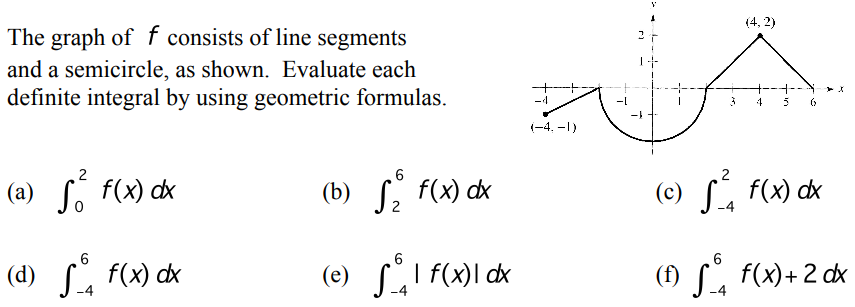 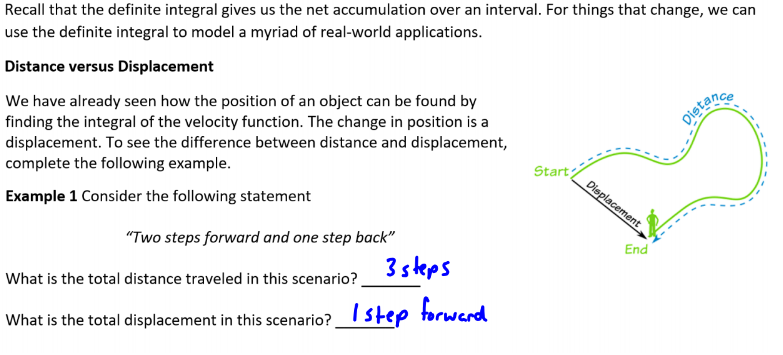 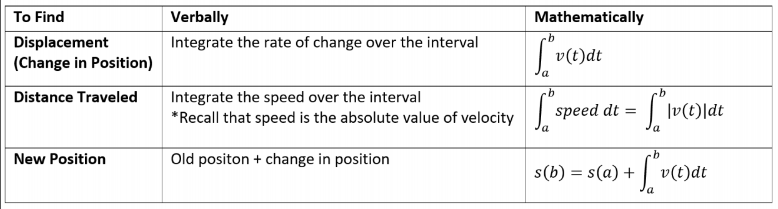 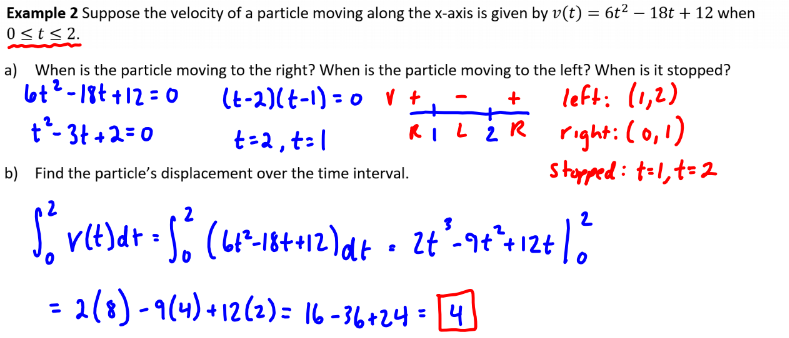 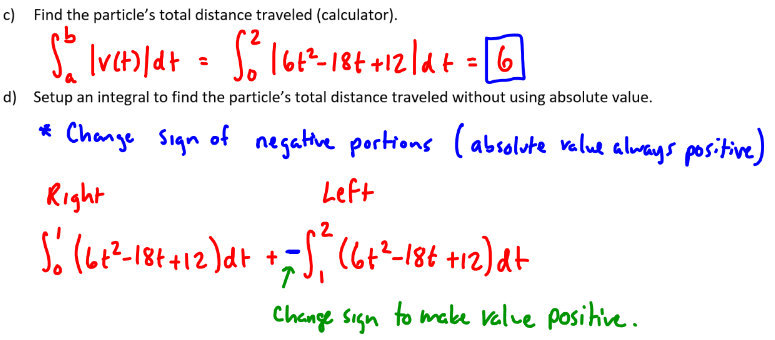 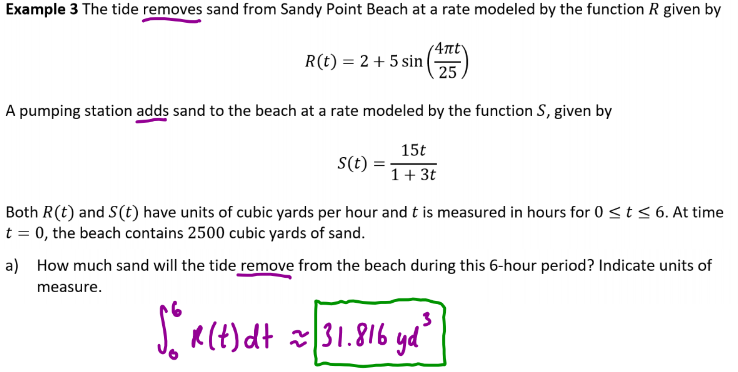 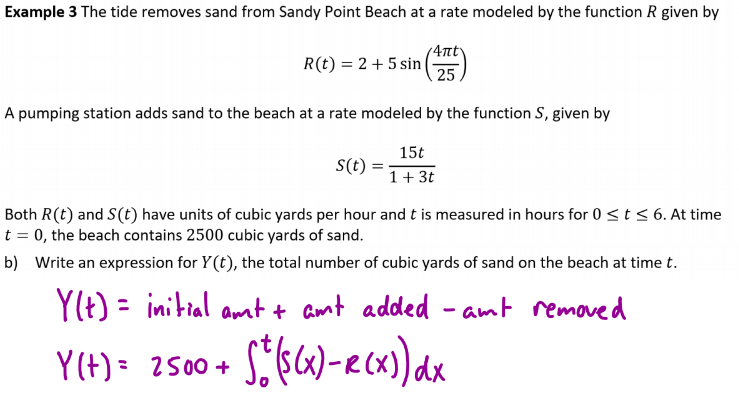 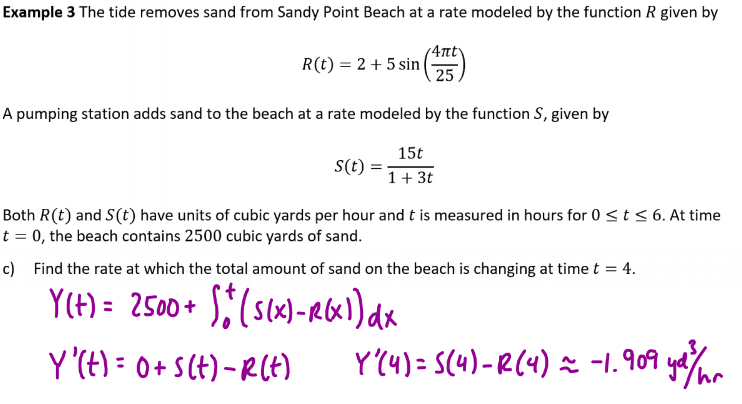 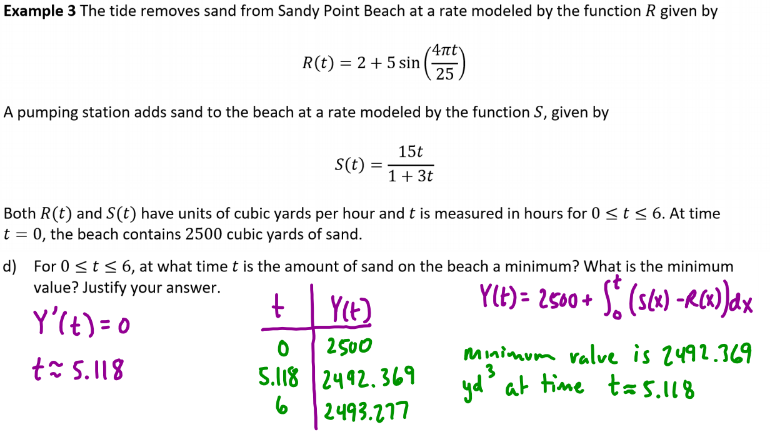 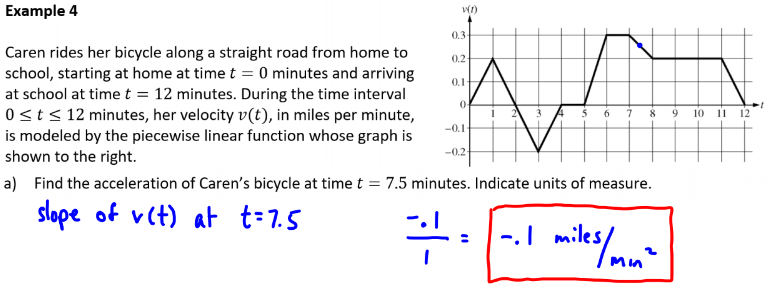 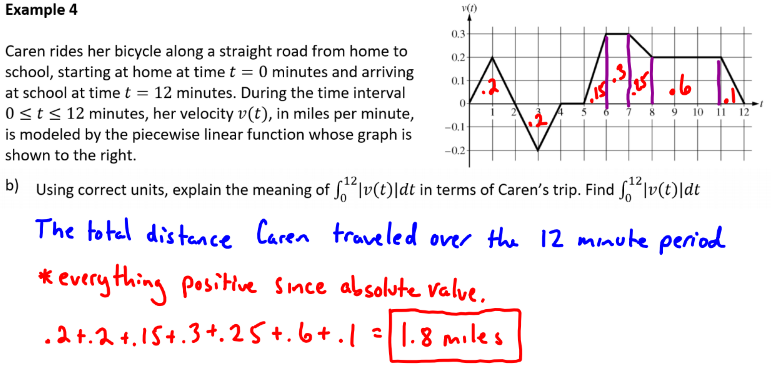 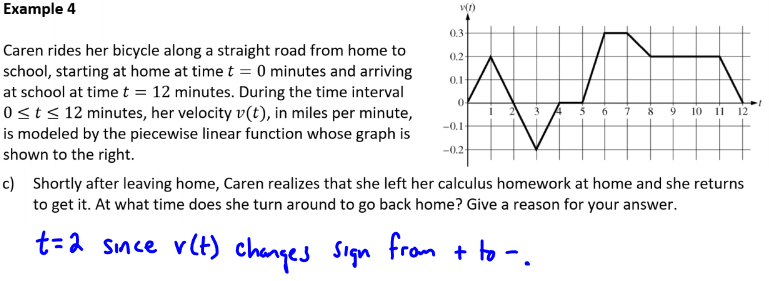 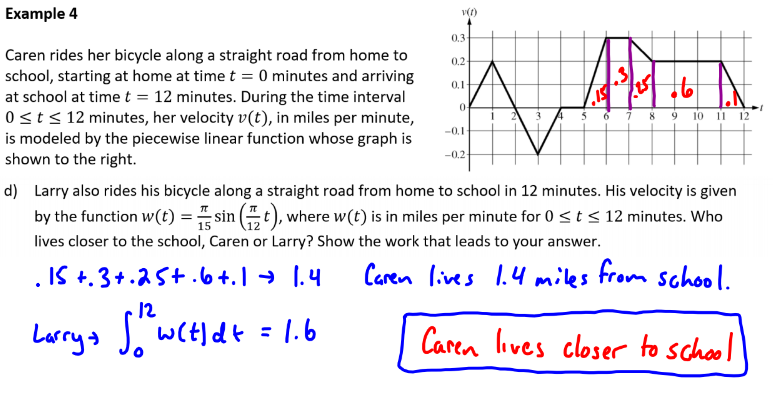